Vegas Party 1~260级调研
2021/10/15
[Speaker Notes: 中文封面
中文字體建議：微軟正黑體 
數字/英文字體建議：Verdana
內容請勿覆蓋底圖及公司名稱]
Vegas Party 概述
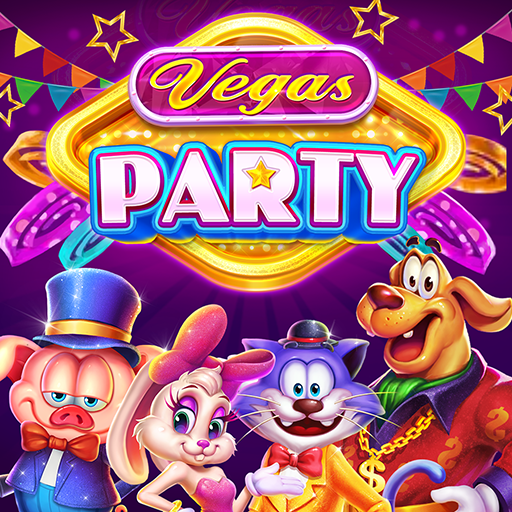 2021年7月发行Android版本，8月发行iOS版本；
目前机台数量：40+
上线为止累计营收：
全球- $87,700
[Speaker Notes: 內頁1
中文字體建議：Noto Sans CJK TC
數字/英文字體建議：Arial Black
內容請勿覆蓋公司logo]
资产变化状况
游玩过程中100级~128级有明显的咬分感直至被咬破产，储值后明显感觉有破产保护机制。
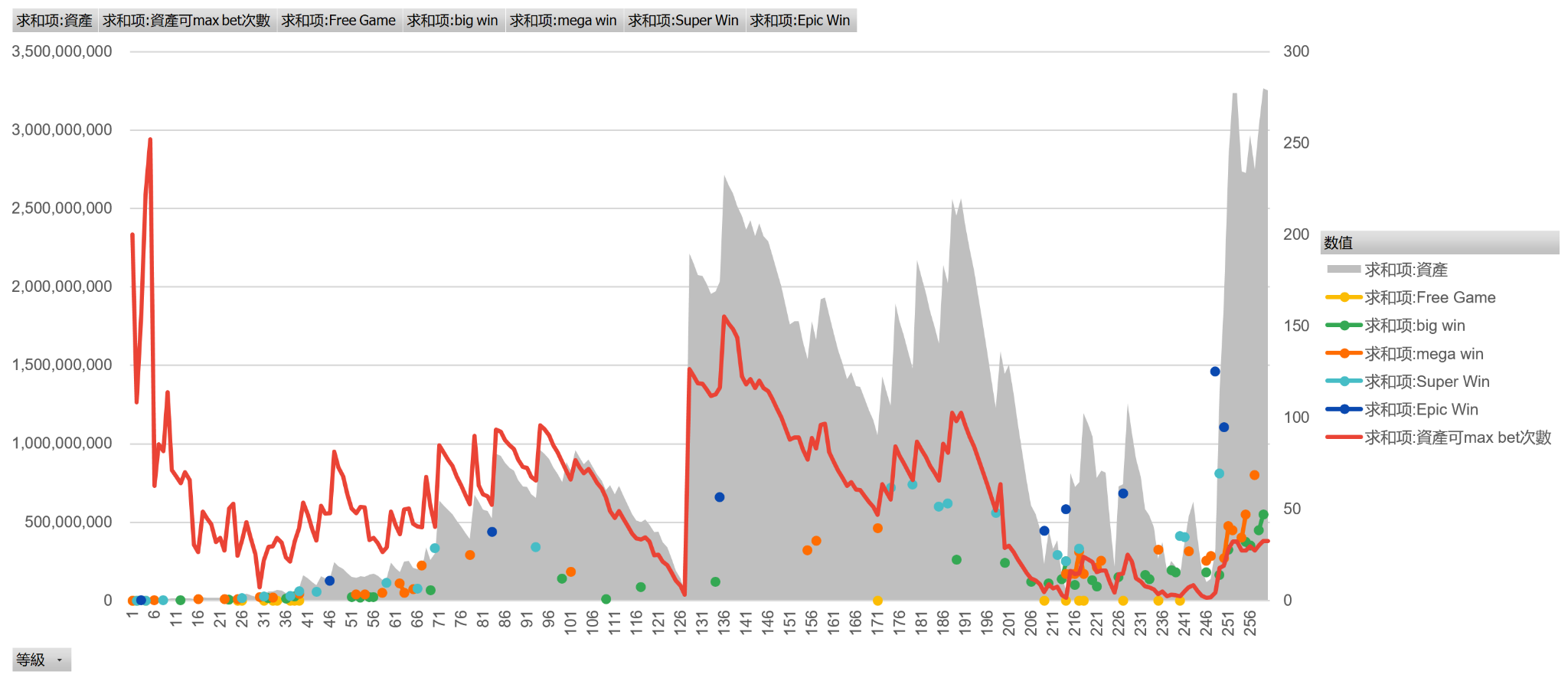 ③ 247级三度破产，购买小猪$4.99后，体验感起飞
① 128级破产，首储Deal$0.99给$99.99币量（实际给了2.2B）
② 225级再度破产，购买商城币$0.99，解锁付费通行证$4.99 + 购买小猪$1.99，短暂起飞后被破产保护拯救多次
[Speaker Notes: 內頁1
中文字體建議：Noto Sans CJK TC
數字/英文字體建議：Arial Black
內容請勿覆蓋公司logo]
Deal优惠
前期首储破冰方案吸引力大，后期Deal币量提供较为鸡肋。
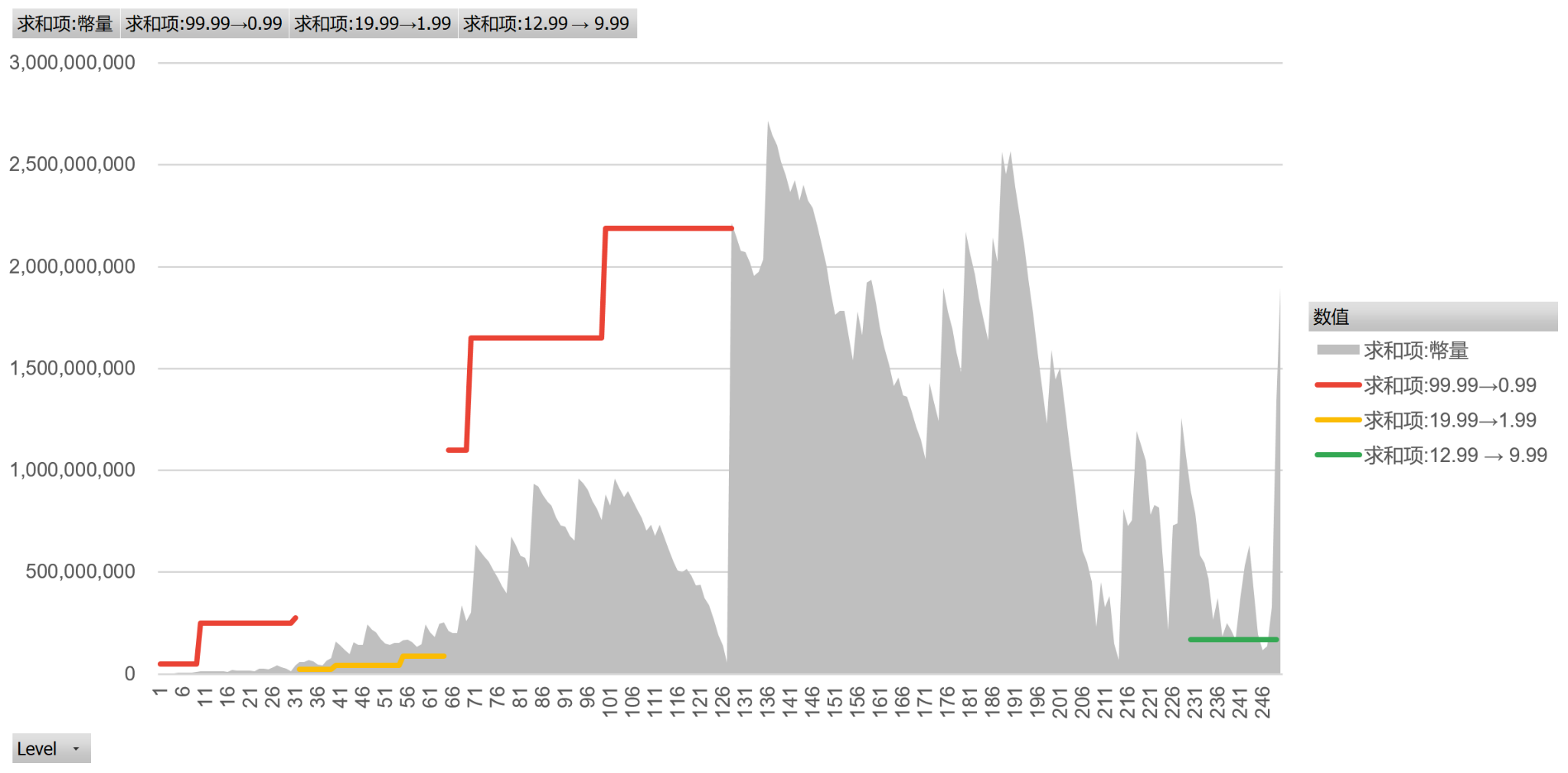 ① 128级破产，首储Deal$0.99给$99.99币量（实际给了2.2B）
② 225级再度破产，购买商城币$0.99，解锁付费通行证$4.99 + 购买小猪$1.99，短暂起飞后被破产保护拯救多次
商城额度变化曲线
商城购买$0.99币量后，额度变为$4.99, $14.99, $19.99, $24.99, $49.99, $99.99，额度变高。
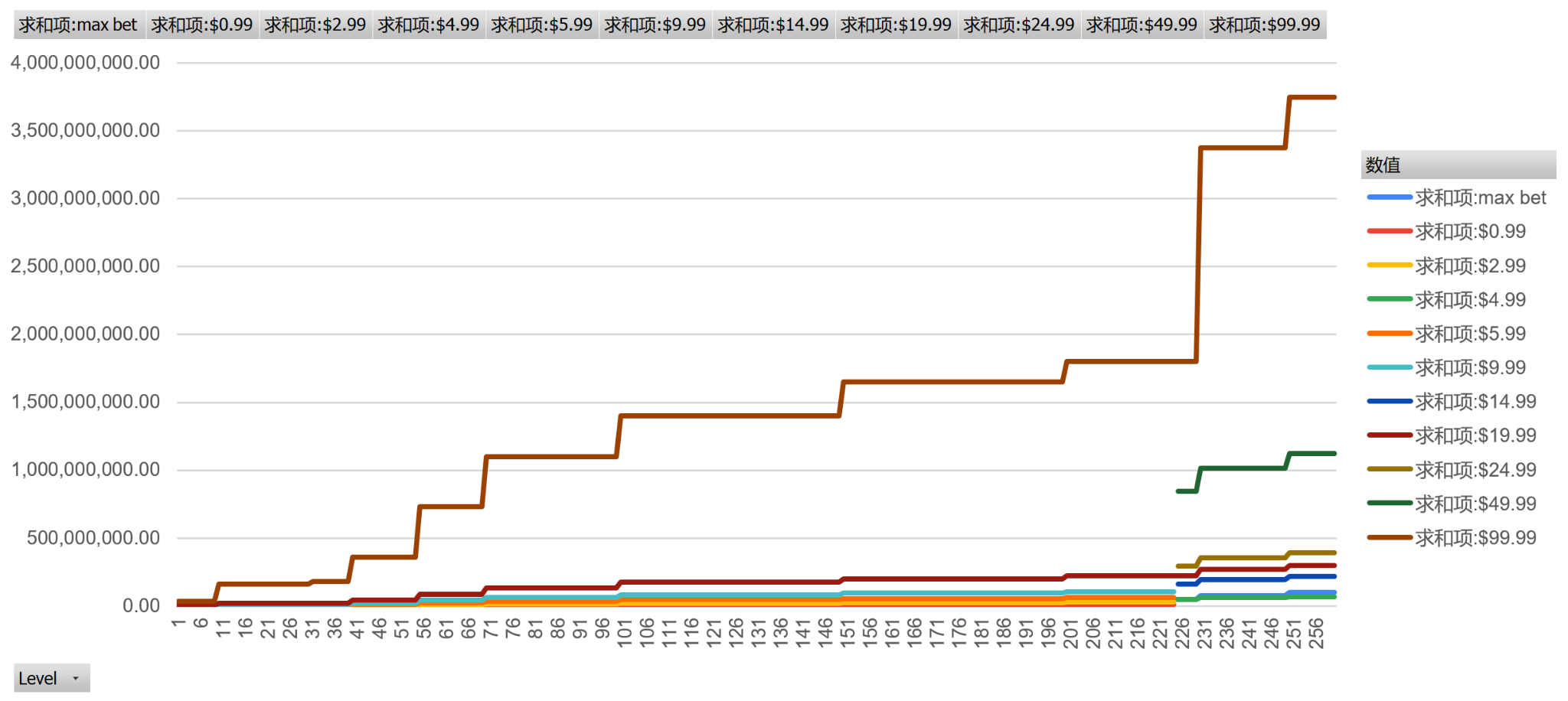 225级购买商城币$0.99后，商城额度有大变化，原$0.99, $2.99, $5.99, $9.99额度消失。
商城额度与max bet对照
200级前$2.99币量大于maxbet，200-225级$5.99币量大于max bet，225级后$14.99币量大于max bet。
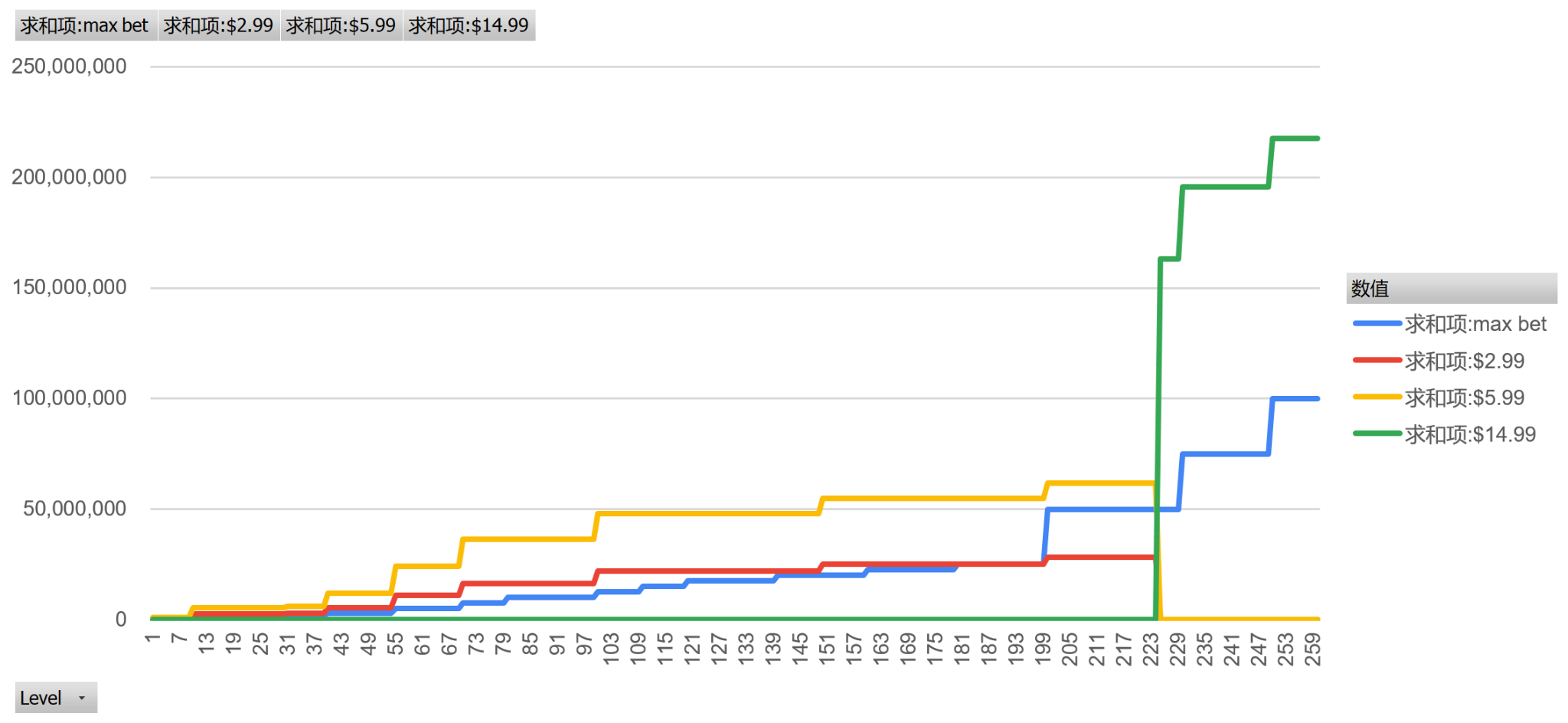 升级速度
经验值对应max bet整体呈现阶梯式增长（bet coins突然下降是由于double/triple xp道具导致。）
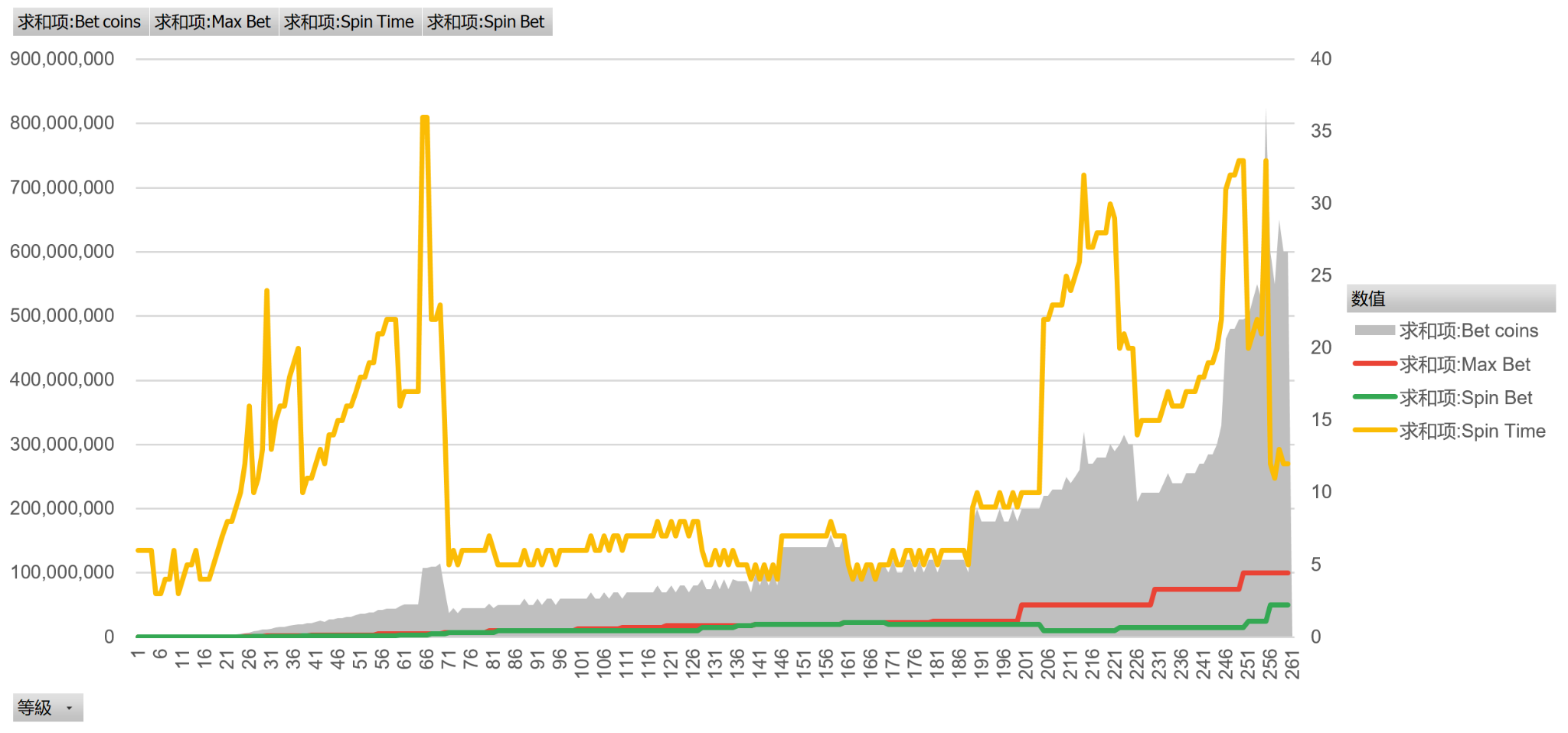 Thank You
[Speaker Notes: 尾頁
中文字體建議：微軟正黑體 
數字/英文字體建議：Verdana
內容請勿覆蓋 底圖]